Introduction: supplemental retirement savings plan
Retirement Benefits Training
Fiscal year 2024
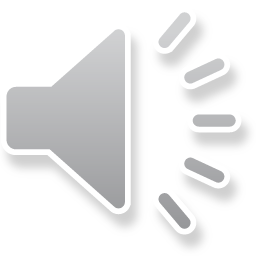 South Carolina Deferred Compensation Program
A voluntary, supplemental defined contribution program to help employees save additional money for retirement.
Offers 401(k) and 457 plans.
Comparatively low fees. 
Local retirement plan advisers offering retirement awareness reviews, as well as assistance to participants nearing retirement and those already retired.
Managed Account services available.
Visit southcarolinadcp.com for more information.
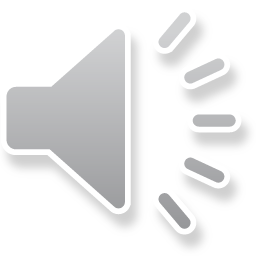 2
Deferred Comp contributions
Minimum contribution to each plan per pay period: $10. 
Contribute flat dollar amount or percentage of pay.1
Elect to contribute before-tax or choose the Roth option to make after-tax contributions.
2023 annual contributions limit: $22,500.
Additional catch-up amounts available for participants ages 50 and older.
1Confirm with employer if it offers percentage of pay option.
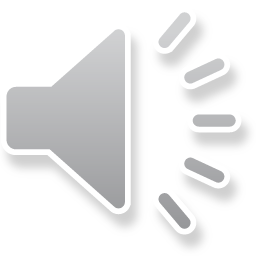 3
4